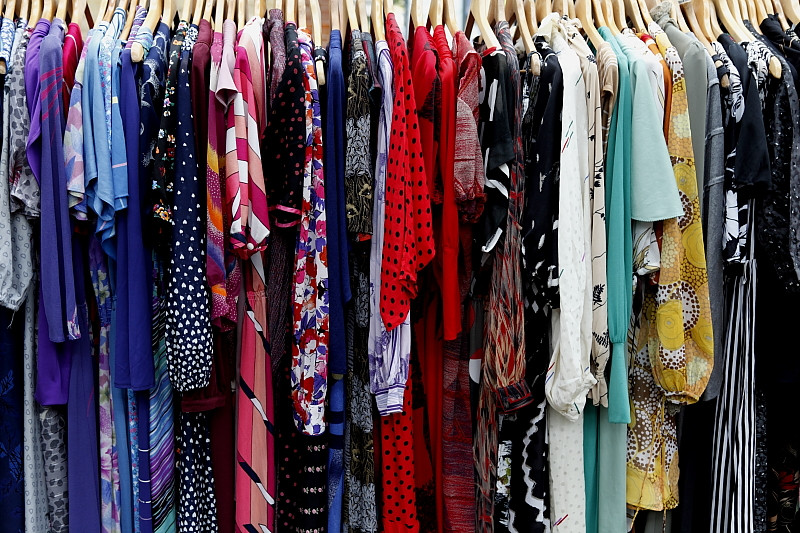 Les habits qui ont marqué l’histoire
Par William Ruel
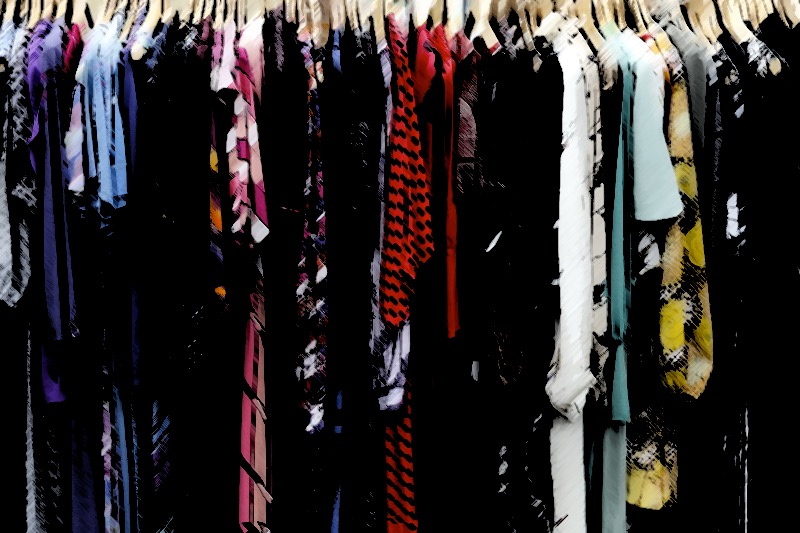 Plan de la présentation
la toge                                                vêtements en soie                       
Préhistoire – Antiquité romaine – Renaissance  – Temps moderne – Époque Contemporaine – Demain
  le pagne                                             le corset                                                       le nylon
Les enseignants au secondaire pourraient mélanger chimie des matériaux et histoire dans un projet interdisciplinaire 
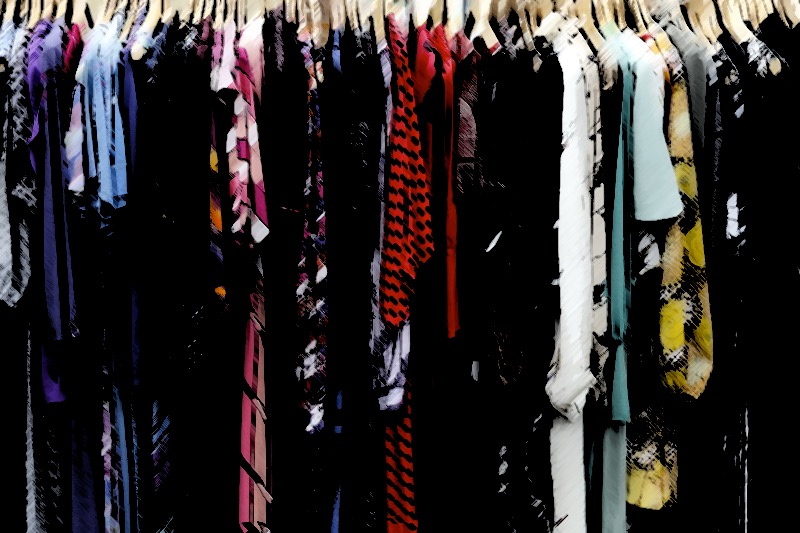 Progression des apprentissages
Propriété de la matière
Acidité/basicité
Propriétés caractéristiques
Propriétés chimiques caractéristiques
Changements physiques et chimiques
Décomposition et synthèse
Force
Structure de la matière
Éléments
Tableau périodique
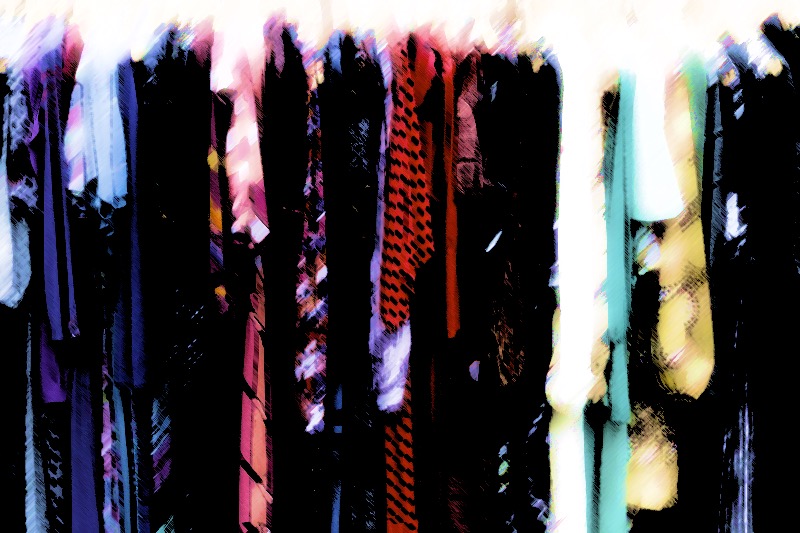 La naissance du vêtement
Utilisation de l’étoffe

Majoritairement de la cellulose, des poils ou des fibres.
Il y a 30 000 années

Peaux portées sur les épaules

Nuisait au mouvement & pourriture des peaux

Le tannage (assouplit et défend la peau)
Le tissage

Utilise la laine et les fibres végétales

Apparition de la première aiguille
Les élèves du secondaire pourraient tenter de différencier les peaux d’animaux pendant leur apprentissage des bases de la nomenclature des espèces animales en latin.
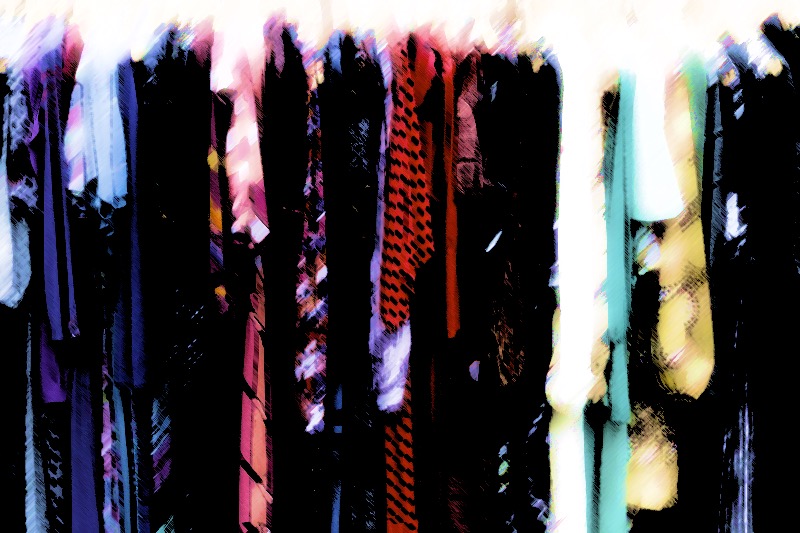 Le pagne
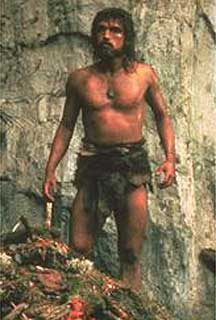 Le pagne
Pièce de tissu ou de peau tissée et enroulée autour de la taille
Les élèves du secondaire pourraient fabriquer des pièces de vêtement dans les temps libres grâce au tissage, au tricot ou par d’autres pratiques, en choisissant le matériau idéal .
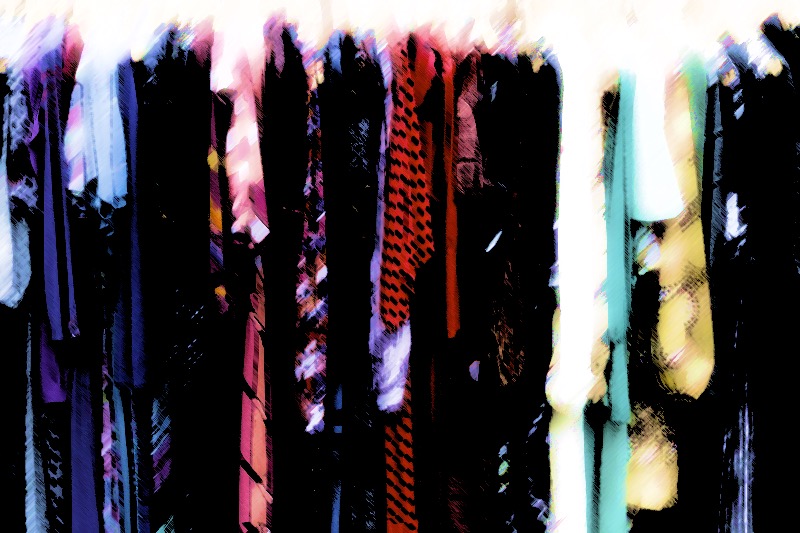 La peau
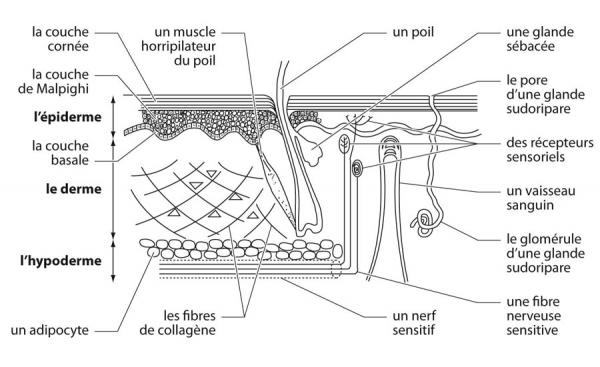 http://www.concours.vuibert.fr/contenu/sch-ma-la-peau
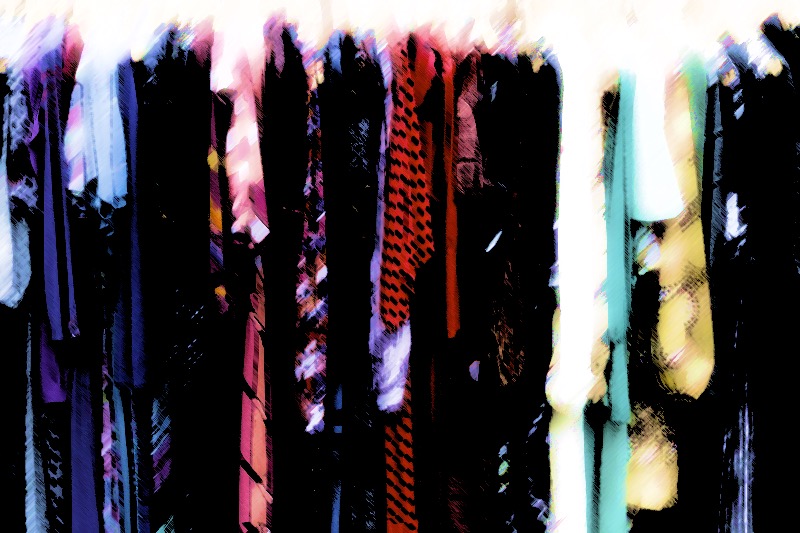 Le collagène
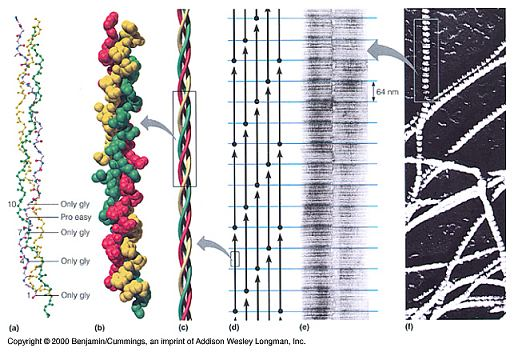 Le collagène confère à la peau une élasticité importante et une bonne résistance à la rupture.
http://www2.cegep-ste-foy.qc.ca/profs/gbourbonnais/pascal/fya/chimcell/notesmolecules/imagesmolecules/collagen.jpg
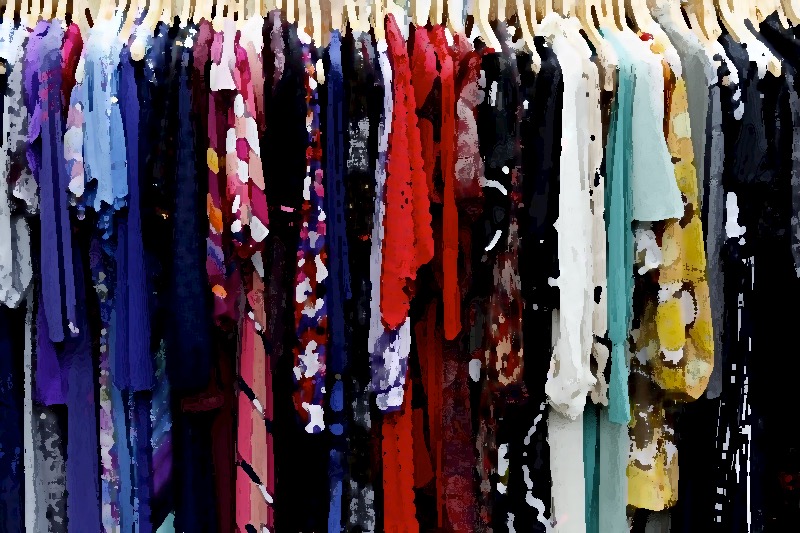 Pendant l’empire romain
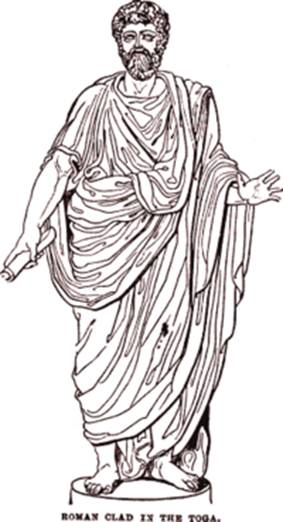 À 17 ans, si son prédécesseur le décide, un jeune homme peut enfin porter la toge, c’est sa deuxième naissance.
La toge est essentiellement constituée de laine.
Avec les années, la toge a disparu petit à petit pour laisser place à des vêtements plus souples.
http://latin.collegejeanjaures-cransac.org/modevet.htm
Pourquoi ne pas faire une visite à la ferme?
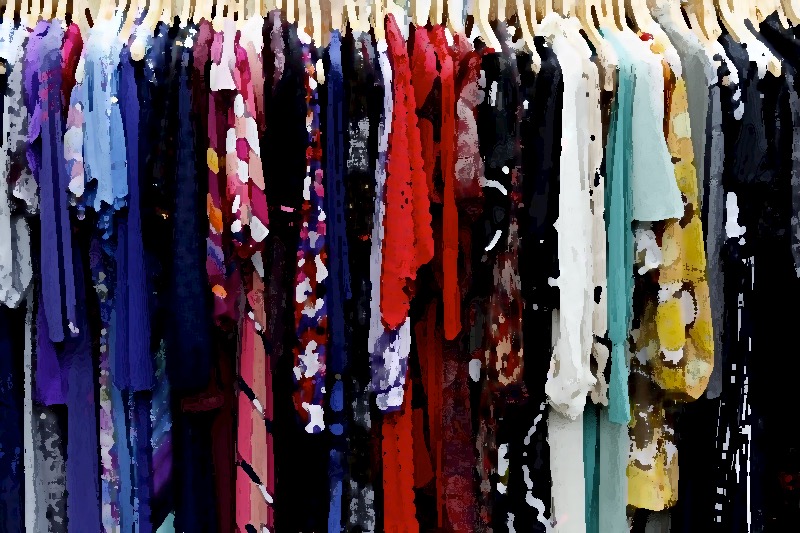 La toge, d’un point de vue moléculaire
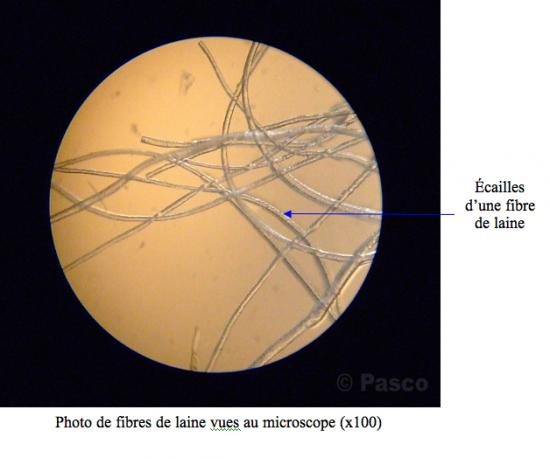 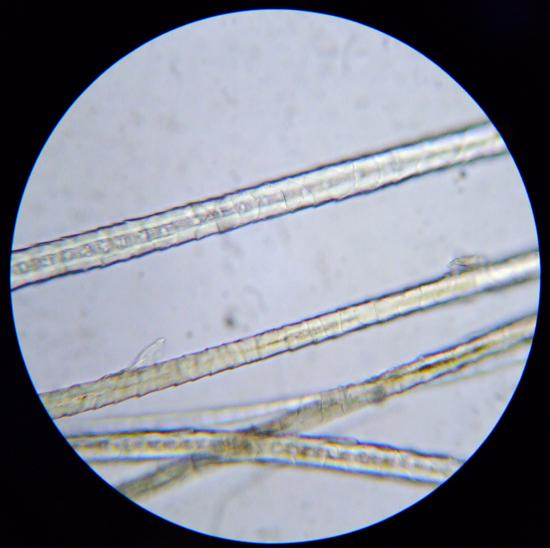 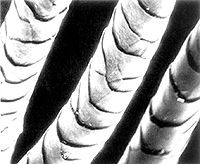 http://tpe-rhubarbe.e-monsite.com/pages/experimentation/la-laine-une-fibre-proteique-complexe.html
http://tpe-rhubarbe.e-monsite.com/pages/experimentation/la-laine-une-fibre-proteique-complexe.html
http://tpe-rhubarbe.e-monsite.com/pages/experimentation/la-laine-une-fibre-proteique-complexe.html
Pourquoi ne pas montrer comment utiliser un microscope grâce à un échantillonnage sur le dos d’un mouton de la ferme. (c’est génial et intéressant!)
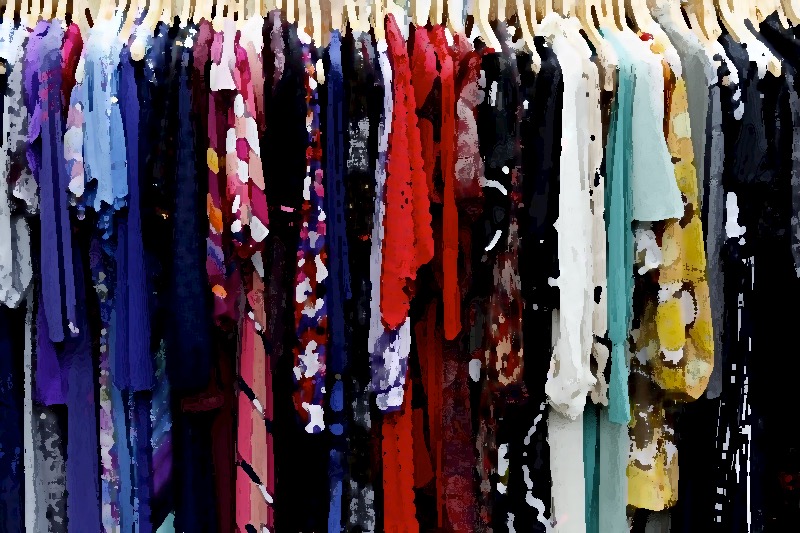 La toge, d’un point de vue moléculaire
La laine fait partie des fibres protéiques. 

Elle est composée à 97% de kératine, longue chaine de cystéines.

Séchée, la laine est un amas d’éléments fréquents

La composition de la laine peut varier, selon son origine.
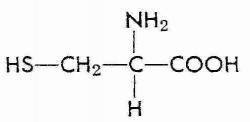 http://tpe-rhubarbe.e-monsite.com/pages/experimentation/la-laine-une-fibre-proteique-complexe.html
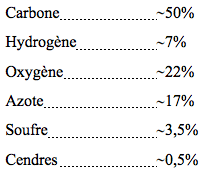 http://ethesis.inp-toulouse.fr/archive/00000021/01/jacques.pdf
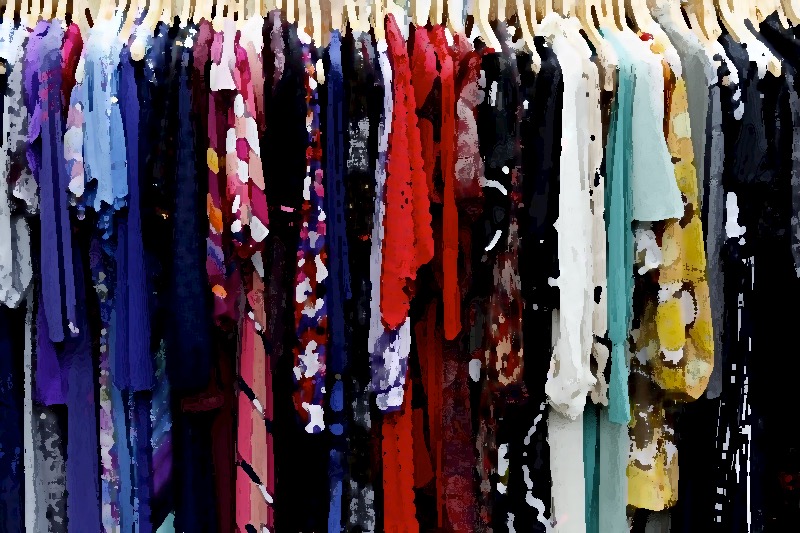 La liaison entre les chaines peptidiques
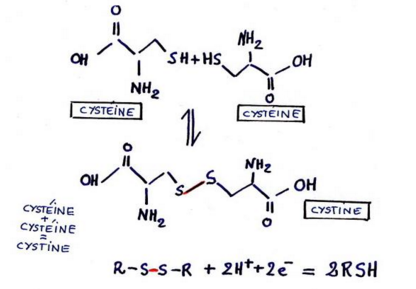 Les ponts disulfures permettent de stabiliser la structure de la cystéine, formant la cystine, base de la kératine. 
Les chaines polypeptidiques  vont se replier sur elles-mêmes.
http://tpe-rhubarbe.e-monsite.com/pages/experimentation/la-laine-une-fibre-proteique-complexe.html
Pourquoi ne pas différencier Pont HH et Pont SS?
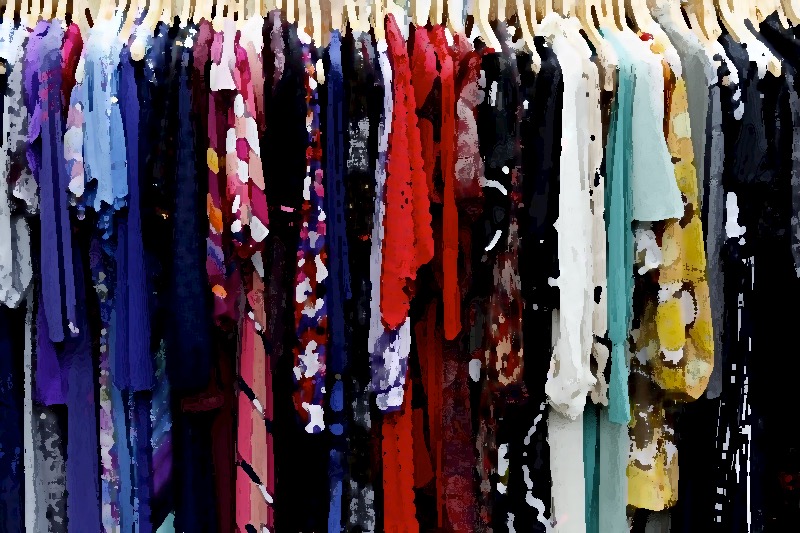 La liaison entre les chaines peptidiques
http://tpe-rhubarbe.e-monsite.com/pages/experimentation/la-laine-une-fibre-proteique-complexe.html
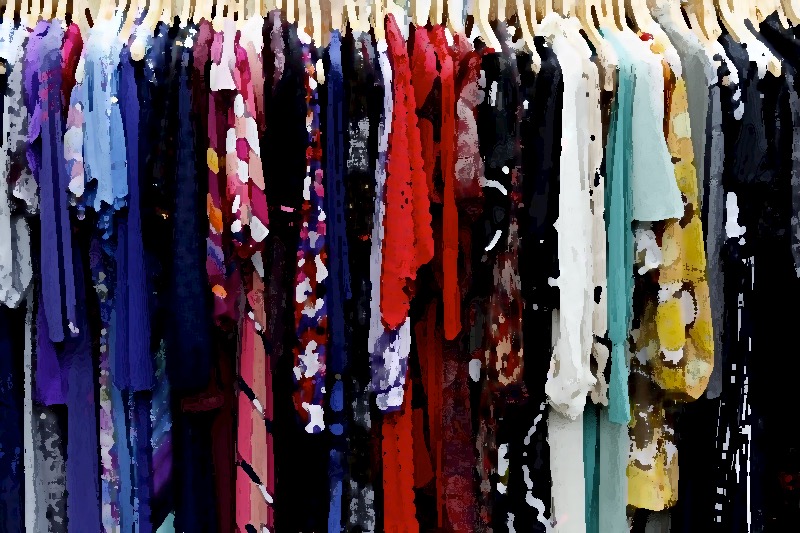 Résistance à l’eau et liens avec le cours
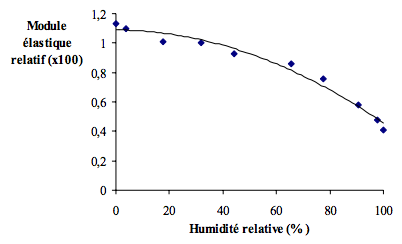 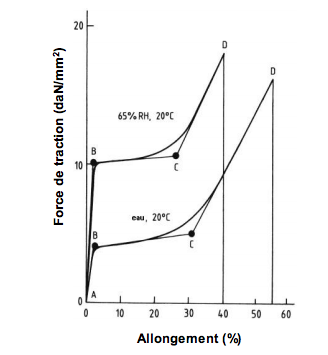 http://ethesis.inp-toulouse.fr/archive/00000021/01/jacques.pdf
Pourquoi ne pas en faire l’expérience, c’est simple?
http://ethesis.inp-toulouse.fr/archive/00000021/01/jacques.pdf
http://ethesis.inp-toulouse.fr/archive/00000021/01/jacques.pdf
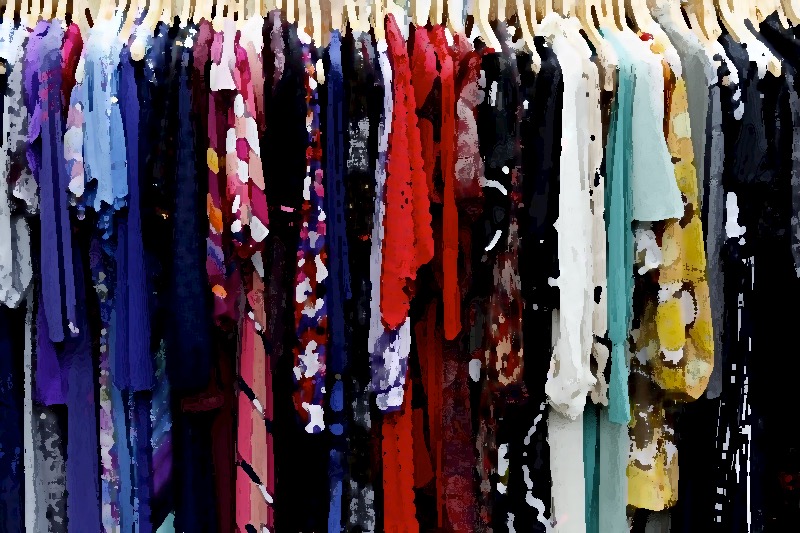 La laine
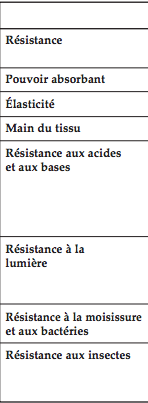 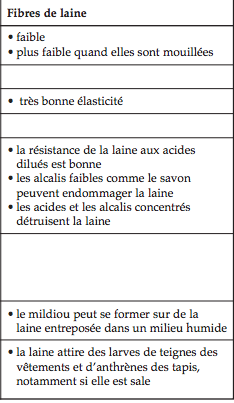 http://cci-icc.gc.ca/resources-ressources/ccinotesicc/13-11_f.pdf
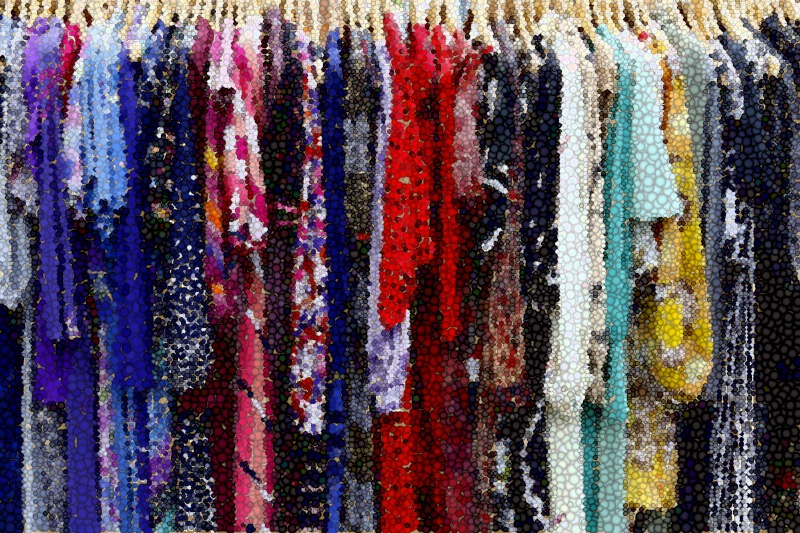 À la Renaissance
Une épaisseur de coutil, une toile de coton tissé très dense.
Le busc., en bois, en ivoire ou en os.
Les baleines en fanon de baleine, puis en acier.
Le laçage avec des œillets.
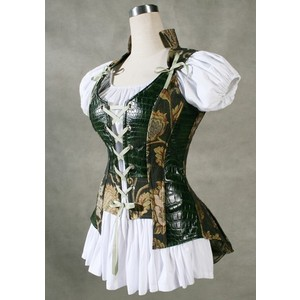 https://www.pinterest.com/ginatiernan/renaissance-clothing-art-architecture/
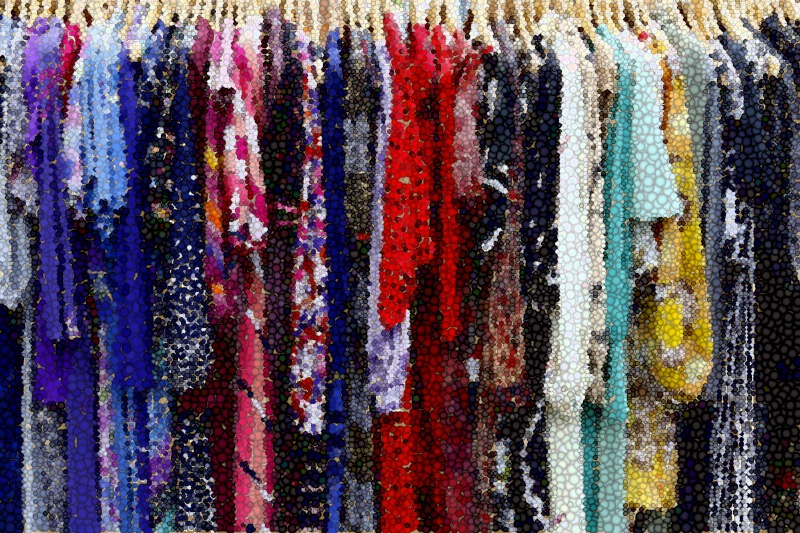 Le coton
Le coton est la fibre qui entoure les graines du cotonnier. 
De nos jours, elle est la fibre végétale la plus produite au monde.
Près de la moitié de la consommation des fibres végétales est du coton
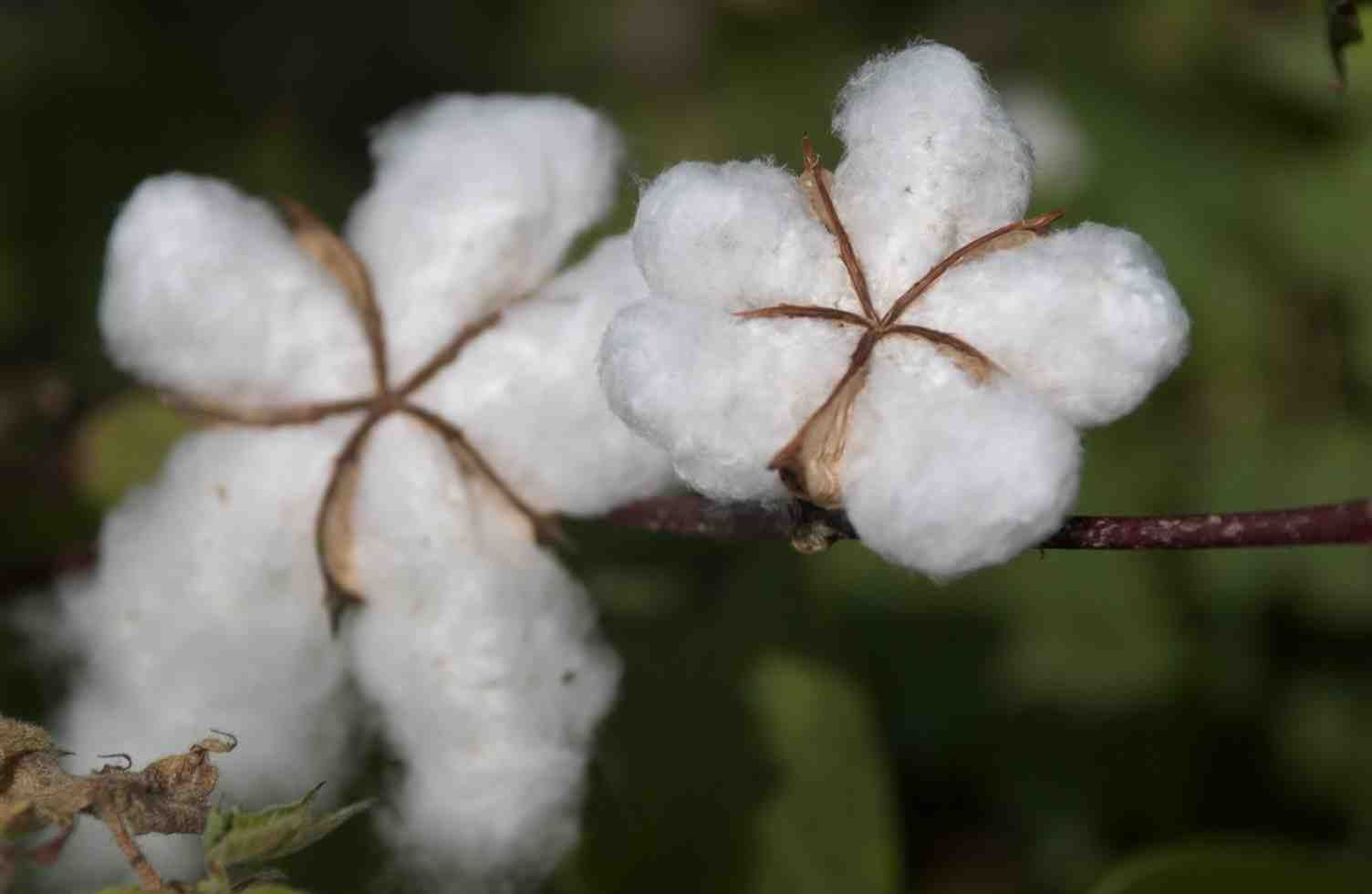 http://www.matelas-bio-latex.com/content/27-optez-pour-du-linge-de-lit-en-coton-bio
Pourquoi ne pas essayer d’en faire pousser?  Laisser les jeunes regarder de quoi est fait leur chandail et voir la statistique du coton!
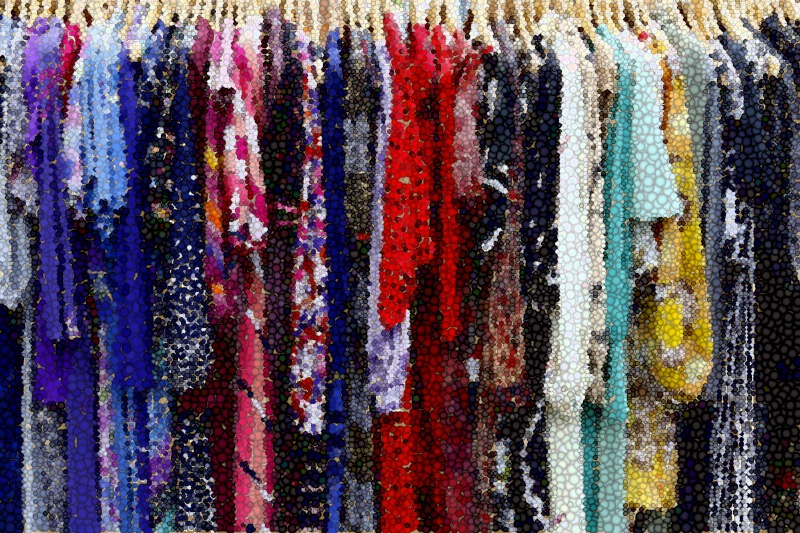 Le coton
Les corps étrangers sont retirés.
Les fibres sont retirées les unes des autres.
Les fibres sont étirées afin de leur donner une grosseur idéale.
Quelques fibres sont tordues ensemble pour faire un fils solide et définitif.
Le coton est facilement teint.
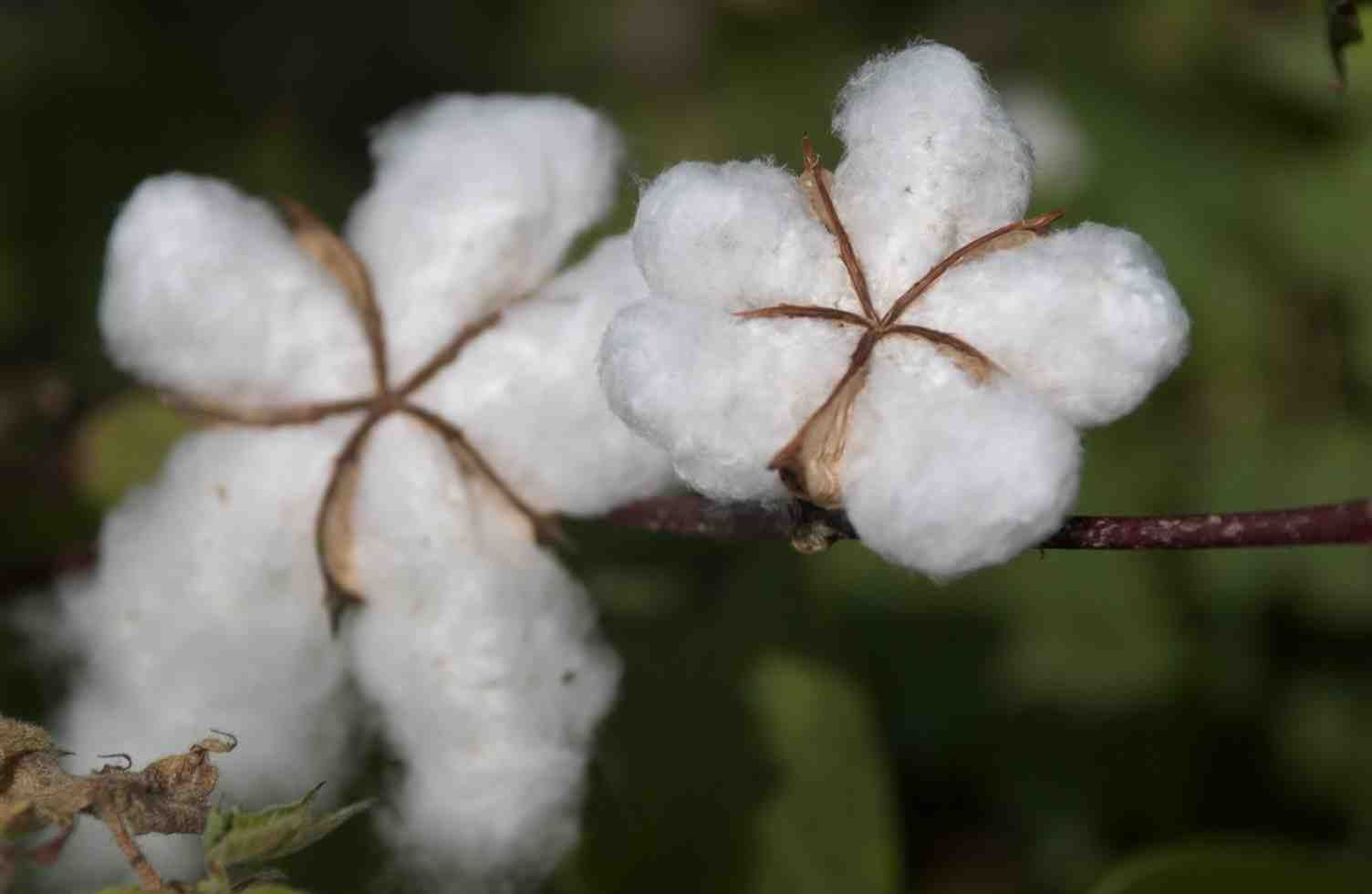 http://www.matelas-bio-latex.com/content/27-optez-pour-du-linge-de-lit-en-coton-bio
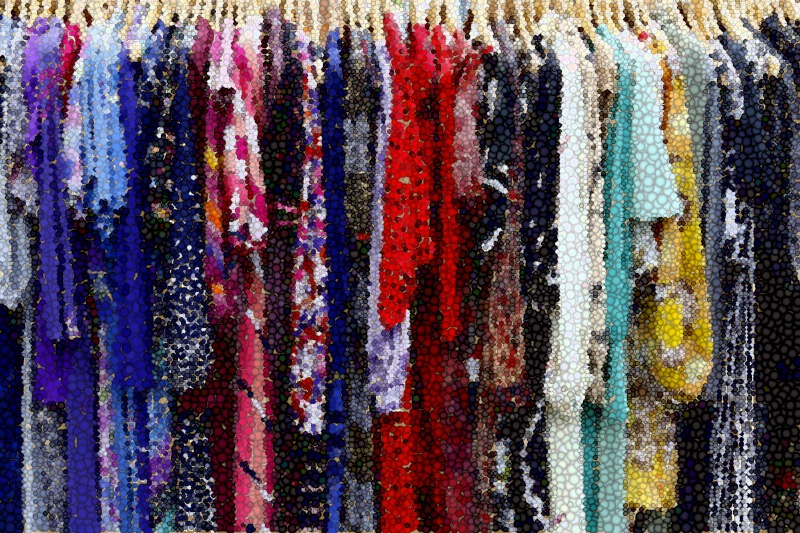 Le coton
Le coton a une importante résistance qui dépend principalement de la grosseur et de la longueur des fibres. 
Le coton brunit à 150oC et se décompose à 200oC.
Le coton est surtout composé de cellulose.
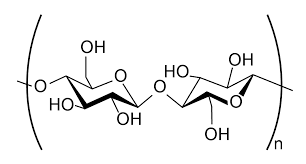 https://commons.wikimedia.org/wiki/File:Cellulose-2D-skeletal.svg
Caractéristiques spécifiques de la cellulose?
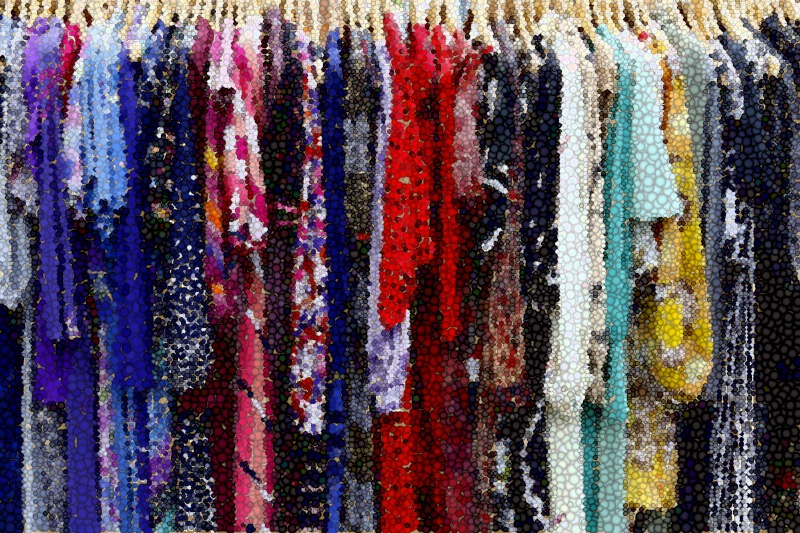 La cellulose
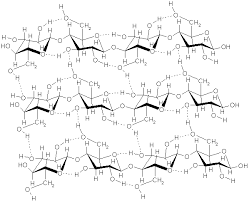 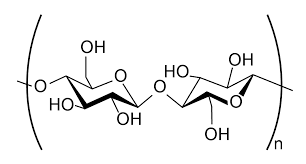 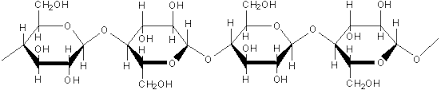 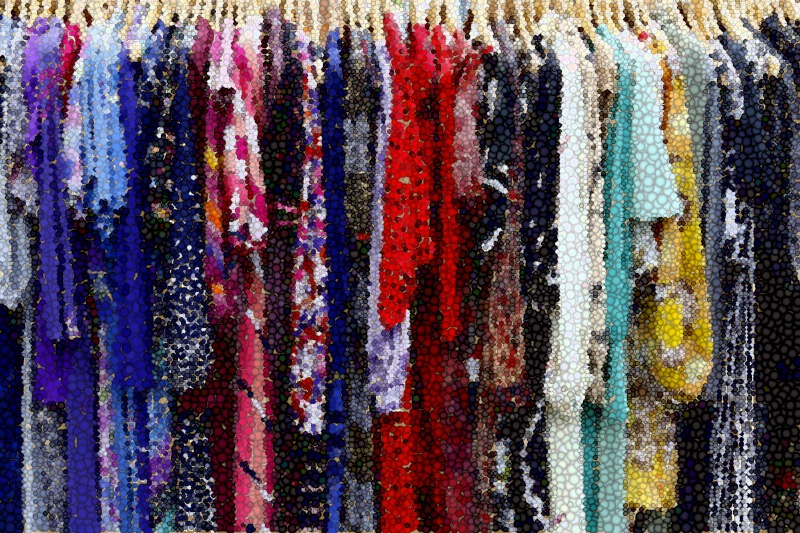 Le coton
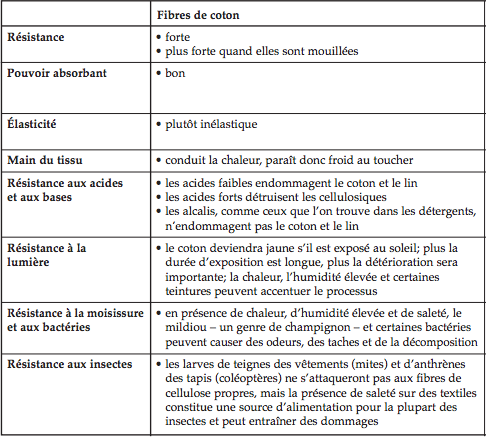 http://cci-icc.gc.ca/resources-ressources/ccinotesicc/13-11_f.pdf
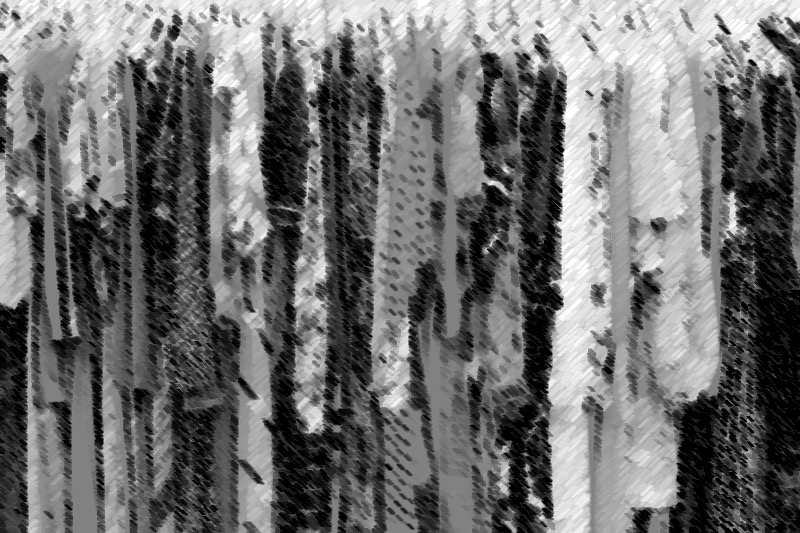 À l’époque moderne
Popularisation de la soie vers le début de l’époque moderne.
En Asie, la fabrication de la soie a toujours été assez élevé.
Aujourd’hui, dans les pays occidentaux, sa production est en déclin.
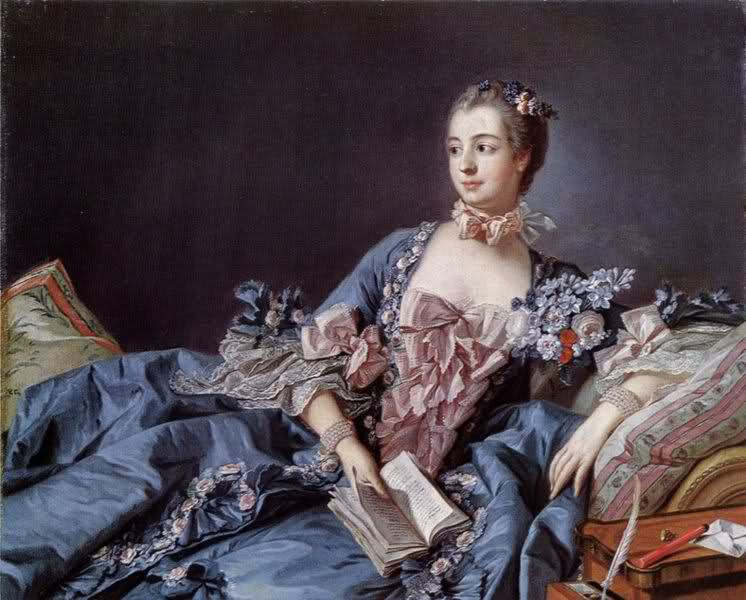 http://www2.univ-paris8.fr/RING/spip.php?article1839
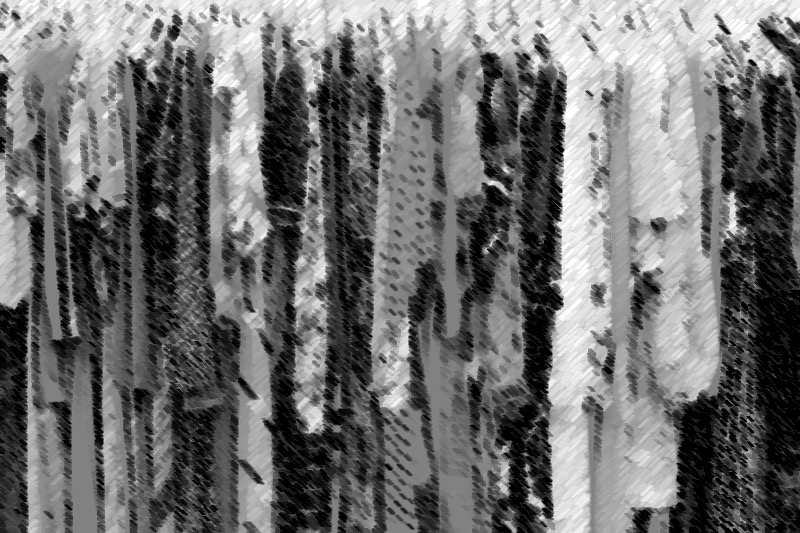 À l’époque moderne
La soie est un filament protéique.
Le ver à soie produit ce filament au moment de la fabrication de son cocon. 
Le ver à soie se nomme Bombyx mori.
La soie est constituée de 2 fibroïnes (filaments) et de séricine (colle).
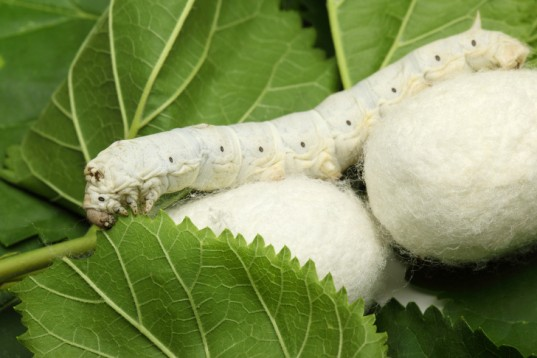 http://www.princessefoulard.com/blog/tissu/soie/ver-soie-bombyx-murier/
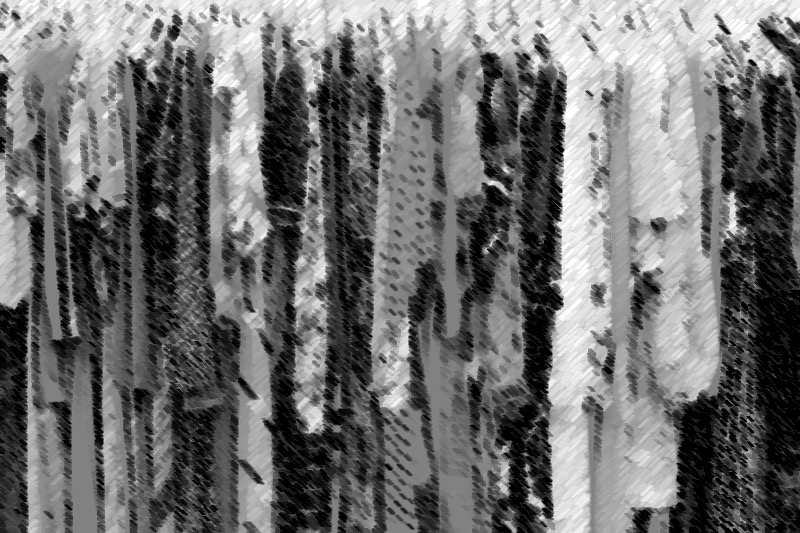 La soie
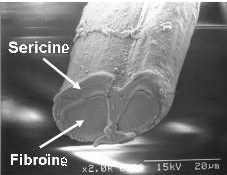 Comment faire un fil de soie?
http://fil-araignee-futur.wifeo.com/sa-composition.php
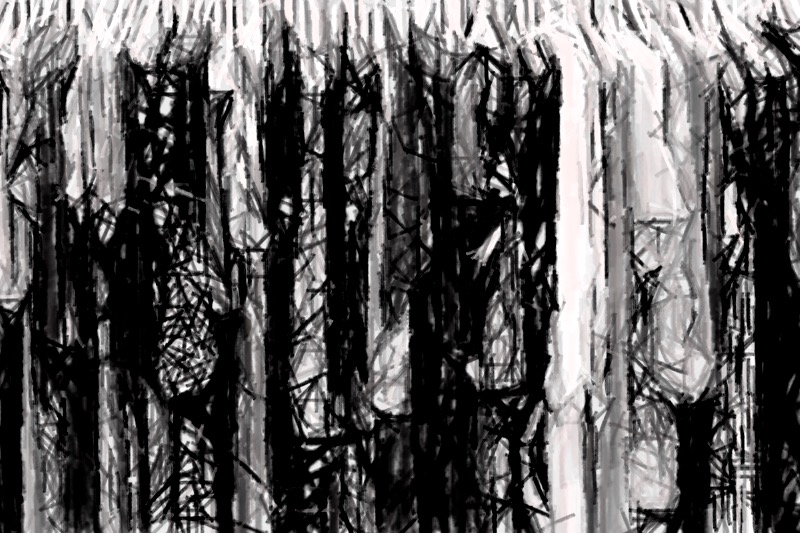 Fibroïne
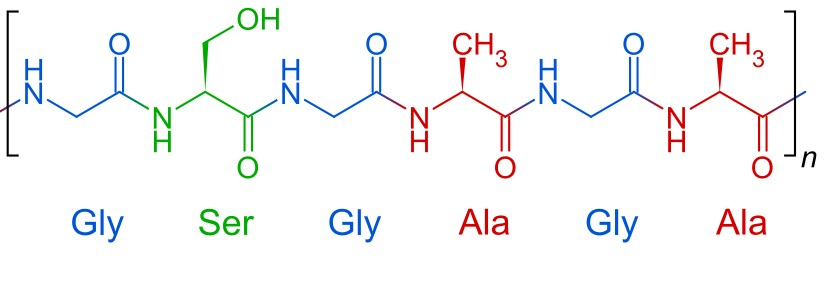 http://fil-araignee-futur.wifeo.com/sa-composition.php
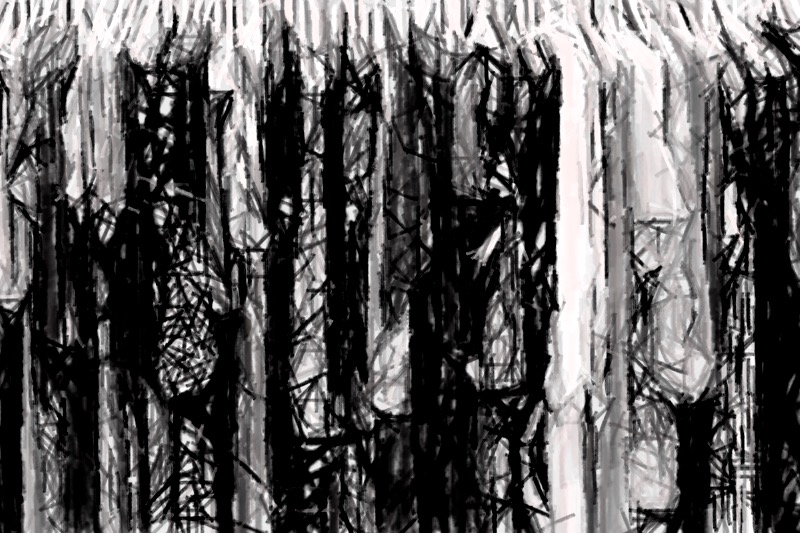 Séricine
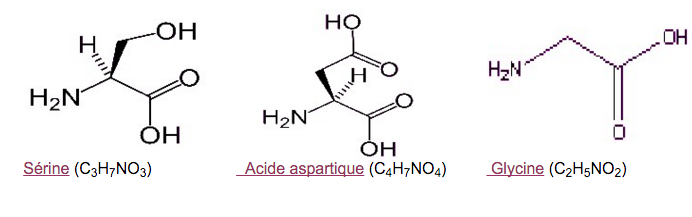 http://fil-araignee-futur.wifeo.com/sa-composition.php
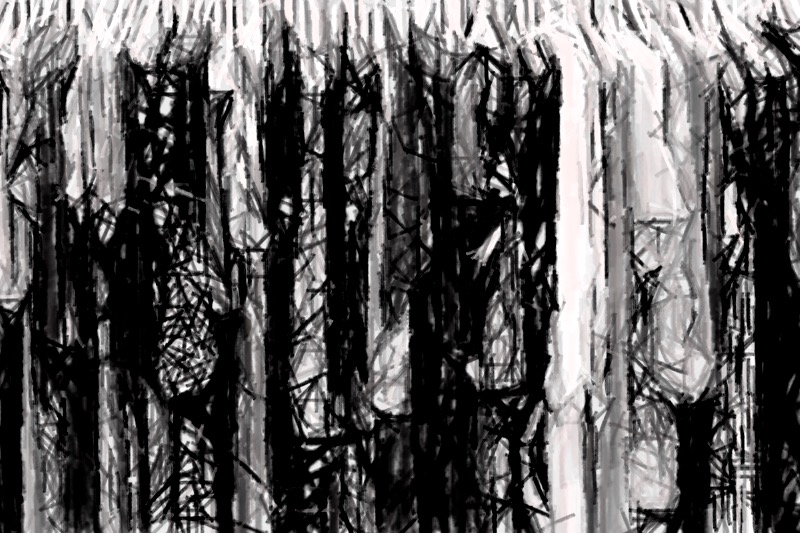 Soie
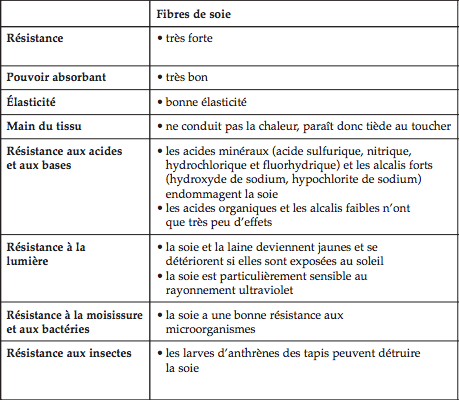 Pourquoi ne pas comparer les matériaux entre eux dans une petite étude de cas?
http://cci-icc.gc.ca/resources-ressources/ccinotesicc/13-11_f.pdf
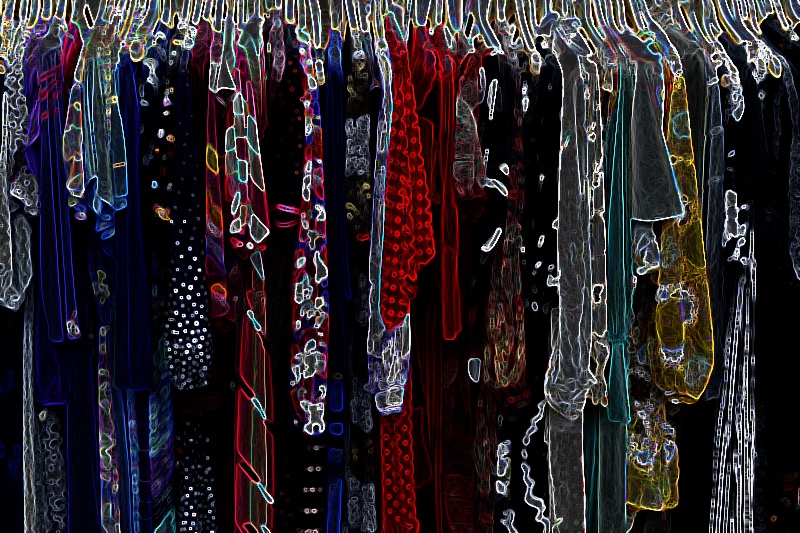 L’époque contemporaine
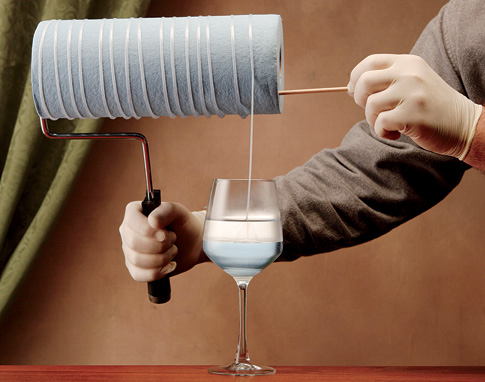 Wallace Carothers invente le nylon en 1935, alors qu’il travaillait à l’entreprise de chimie Dupont de Nemours.
Le nylon fait partie de la famille des polyamides 
Le nylon existe grâce à une réaction de polymérisation.
Le nylon est un symbole féminin depuis plusieurs années.
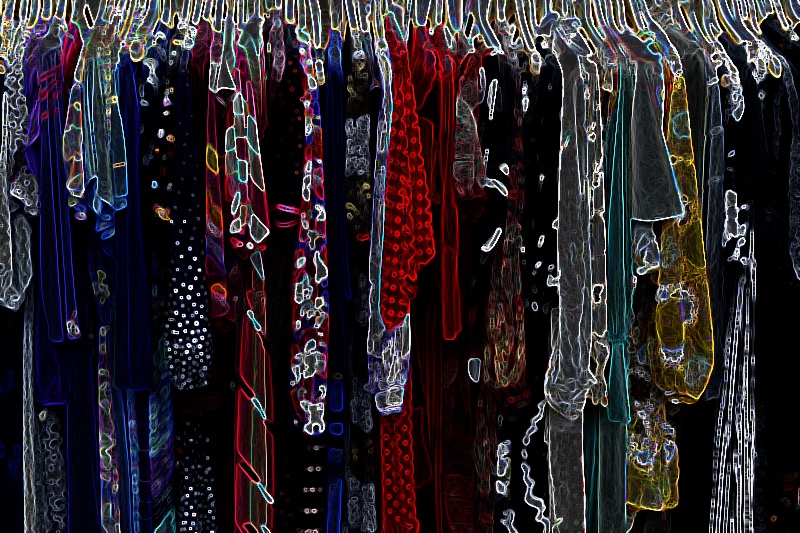 Le nylon
Pour fabriquer du Nylon, on a besoin de : HCL, NaOH, hexaméthylenediamine et de « Sebacoyl chloride »
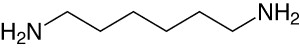 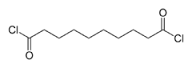 https://www.carlroth.com/fr/fr/Produits-Chimiques/A-Z%2C-produits-chimiques/H/Hexam%C3%A9thyl%C3%A8nediamine/Hexam%C3%A9thyl%C3%A8nediamine/p/0000000100001c2500020023_fr
https://en.wikipedia.org/wiki/Sebacoyl_chloride
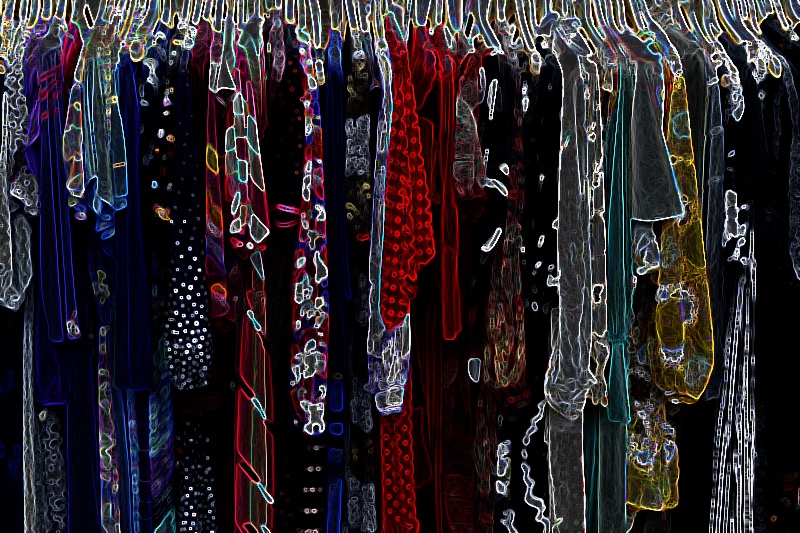 Le nylon
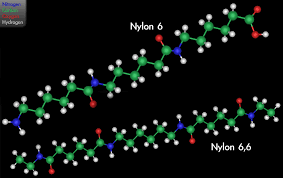 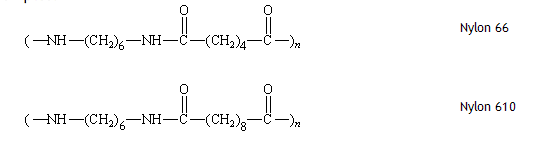 http://www.chm.ulaval.ca/gecha/chm2904/5_polymeres_plastiques/polymeres_synthese.html
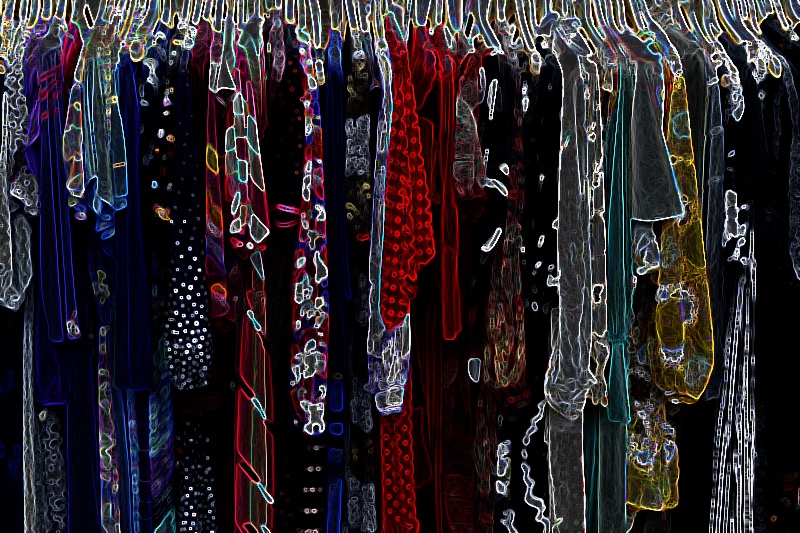 Le nylon
La démonstration pourrait être exécutée par un enseignant au secondaire si les deux solutions sont préparées à l’avance. En excluant les étapes de la préparation des mélanges, les dangers possibles sont limités (comme l’hexaméthylenediamine et le chlorure de sébacoyle sont très corrosifs).
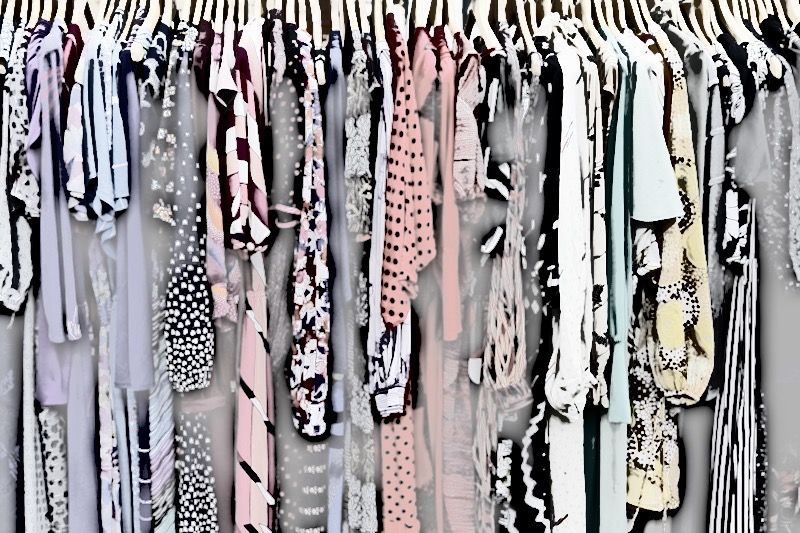 Une nouvelle technologie
http://www.maxisciences.com/hydrophobe/cette-incroyable-invention-permet-a-n-039-importe-quel-revetement-de-repousser-les-liquides_art35774.html
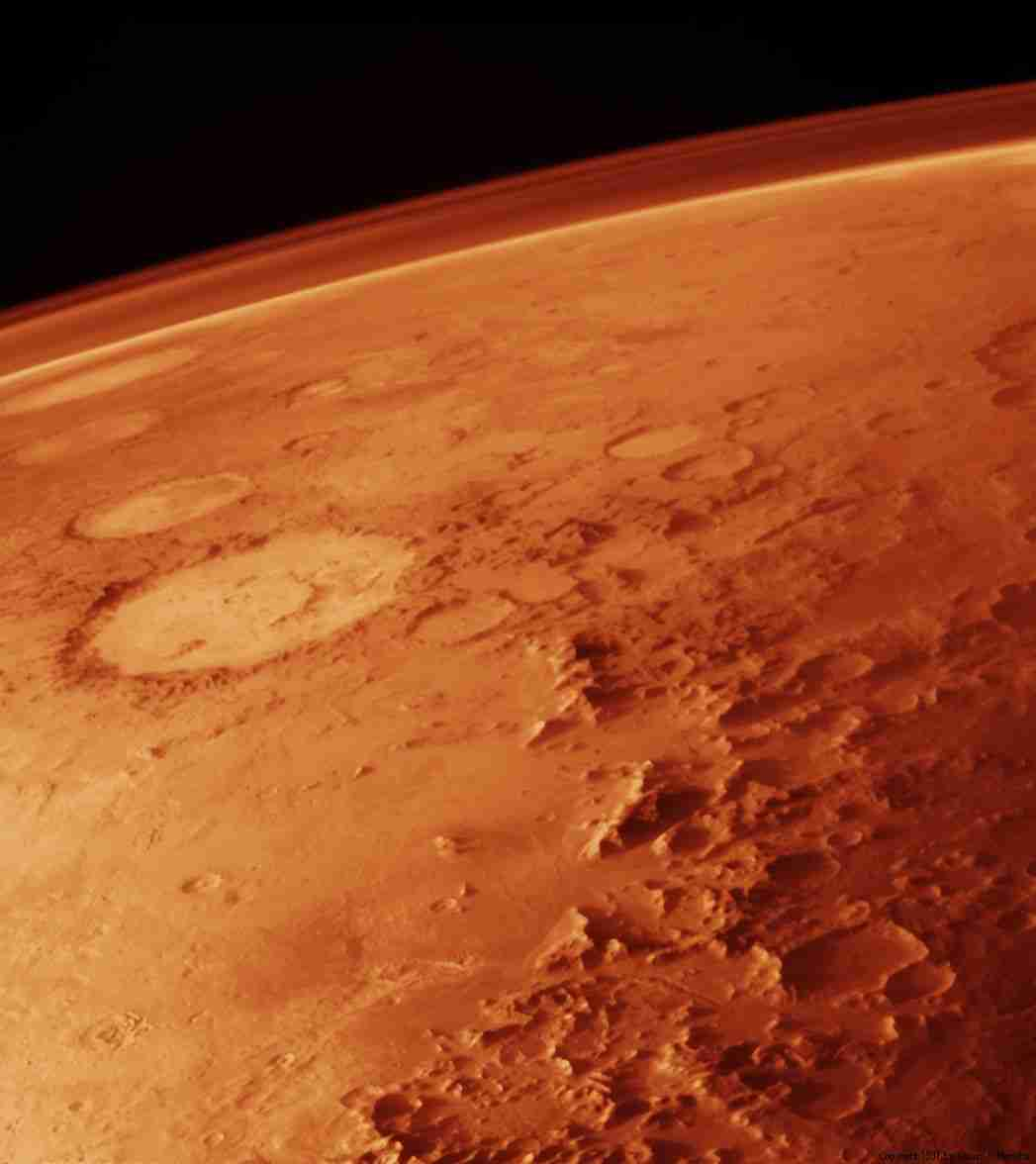 Mission : mars one
http://www.mars-one.com/technology/the-mars-suit
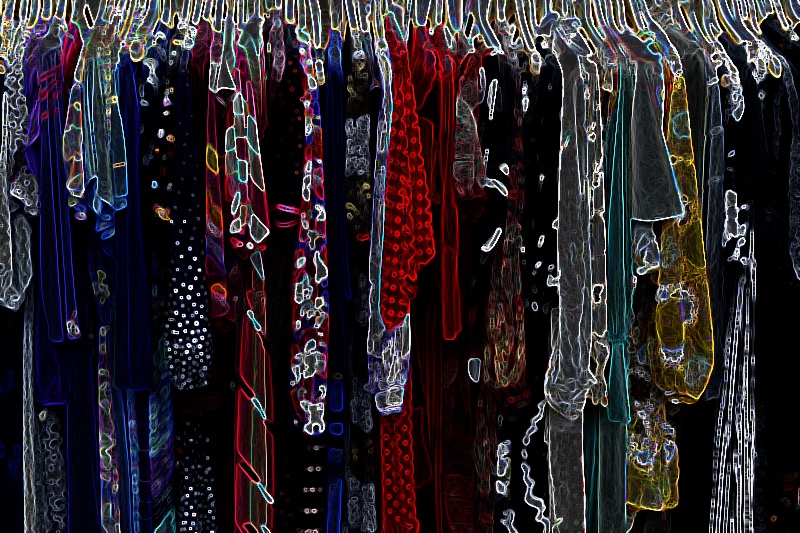 Bibiographie
Anachemia. (2016). Fiche signalétique. ACIDE CHLORHYDRIQUE
.
Anachemia. (2016). Fiche signalétique. HYDROXYDE DE SODIUM.

Anachemia. (2016). Fiche signalétique. HEXANE-1,6 DIAMINE.

Cransac, É. c. (2010). L'habit fait le romain. Récupéré sur Que portait les enfants romains 
dans l'antiquité?: http://latin.collegejeanjaures-cransac.org/modevet.htm

Douniaux, V. (2011, 08 08). Les articles histoirs de Valérie Douniaux. Récupéré sur La préhistoire
 et la naissance du vêtement: https://scribium.com/valerie-douniaux/a/la-prehistoire-et-la-naissance-du-vetement/

edito8, e. (2008). Aufeminincanada. Récupéré sur Tout savoir sur le nylon: 
http://www.aufeminin.com/conseils-de-mode/tout-savoir-sur-le-nylon-s645080.html
I
nstitut Canadien de Conservation. (1986). Notes de l'ICC. Les fibres naturelles.

Jacques, C. (2003, 05 20). THESE présentée pour obtenir le titre de
 DOCTEUR DE L’INSTITUT NATIONAL POLYTECHNIQUE DE TOULOUSE . ETUDE DE 
LA VALORISATION DES DECHETS D’ORIGINE KERATINIQUE PAR VOIE 
THERMO-MECANO-CHIMIQUE EN VUE DE L’OBTENTION DE FILAMENTS 
CONTINUS : CAS SPECIFIQUE DE LA LAINE .

L'équipe du TPE. (s.d.). Colorants et teintures naturelles - Lycee St-Hylaire. 
Consulté le 03 20, 2016, sur La laine, une fibre protéique complexe:
http://tpe-rhubarbe.e-monsite.com/pages/experimentation/la-laine-une-fibre-proteique-complexe.html

maelle-cs@hotmail.fr. (2016). L'araignée et sa toile. Récupéré sur 
La composition: http://fil-araignee-futur.wifeo.com/sa-composition.php

MilliporeSigma. (2016). Sigma Aldrich. Sebacoyl chloride .

Wordpress. (2013, 12 30). Le coton et le polyester, les deux principales fibres
 textiles d'aujourd'hui. Récupéré sur TPE LE COTON ET LE POLYESTER FACE AUX 
DEFIS ENVIRONNEMENTAUX: https://tpefibrestextiles.wordpress.com/
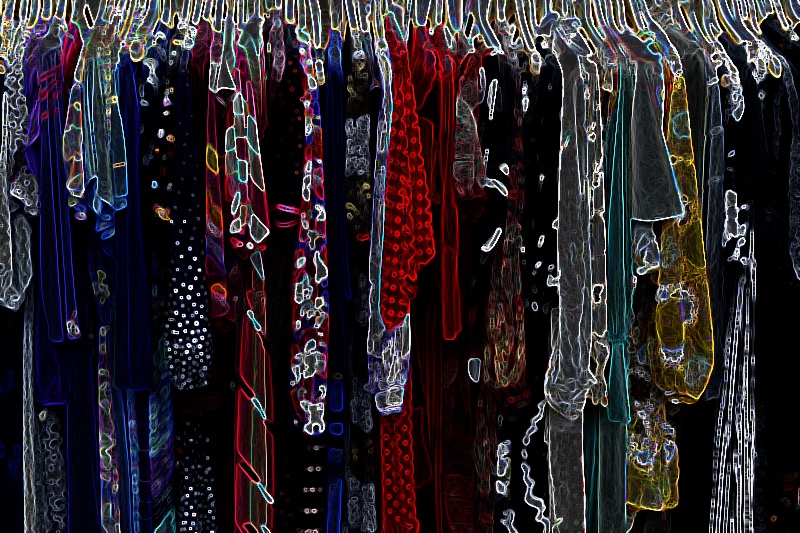 Liens internet
http://cci-icc.gc.ca/resources-ressources/ccinotesicc/13-11_f.pdf
https://tpefibrestextiles.wordpress.com/le-coton-et-le-polyester-deux-fibres/
http://ethesis.inp-toulouse.fr/archive/00000021/01/jacques.pdf
http://tpe-rhubarbe.e-monsite.com/pages/experimentation/la-laine-une-fibre-proteique-complexe.html
http://www.anachemia.com/msds/french/4955f.pdf
http://www.anachemia.com/msds/french/8370f.pdf
http://www.anachemia.com/msds/french/4860f.pdf
http://www.sigmaaldrich.com/catalog/substance/sebacoylchloride2391411119311?lang=en&region=US
http://fil-araignee-futur.wifeo.com/sa-composition.php
http://www.aufeminin.com/conseils-de-mode/tout-savoir-sur-le-nylon-s645080.html
http://tpe-rhubarbe.e-monsite.com/pages/experimentation/la-laine-une-fibre-proteique-complexe.html
http://latin.collegejeanjaures-cransac.org/modevet.htm
https://scribium.com/valerie-douniaux/a/la-prehistoire-et-la-naissance-du-vetement/